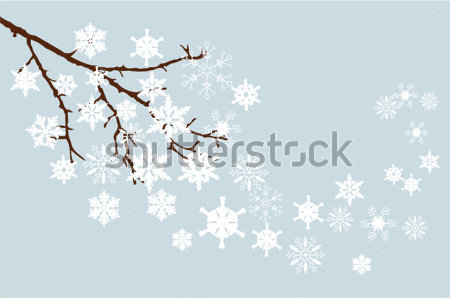 Navidad
Ambientación y Belén
2013 / 2014
Ambientación del cole
Las zonas que este año vamos a decorar son las siguientes:

La puerta del cole

El hueco de las escaleras y escaleras

Teatro

Pasillo de infantil

Pasillo de primaria y secundaria

- El Belén
Puerta del colegio
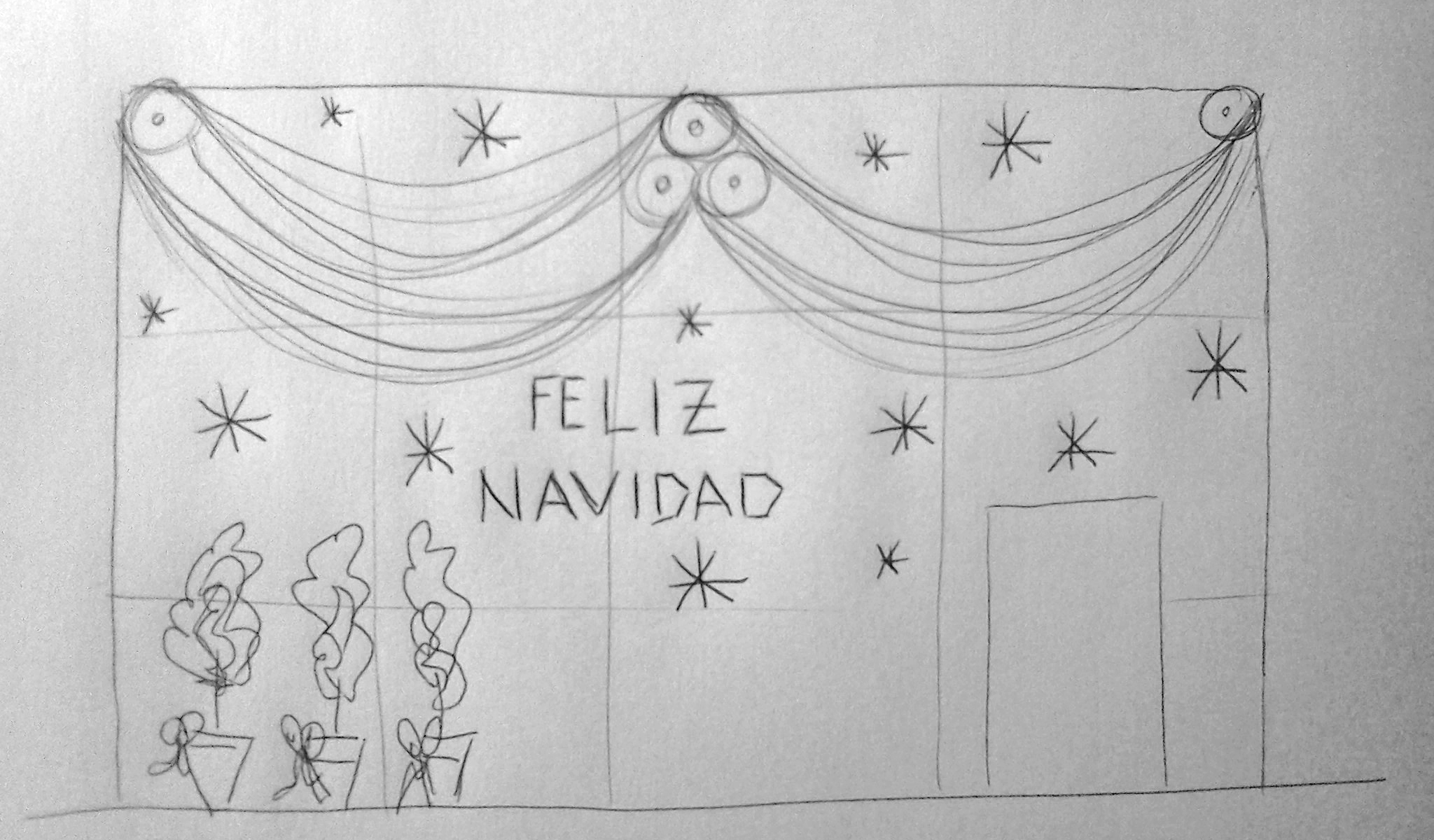 Con papel wc
Con lana
Con lana
Maceteros decorados con lazos
Y, ¿cómo? Pues así
La parte alta de la puerta la decoraremos con papel wc, igual que en la imagen que se muestra a continuación:
Las estrellas y las letras “Feliz Navidad” con lanas deshilachadas de distintos colores y ventosas transparentes
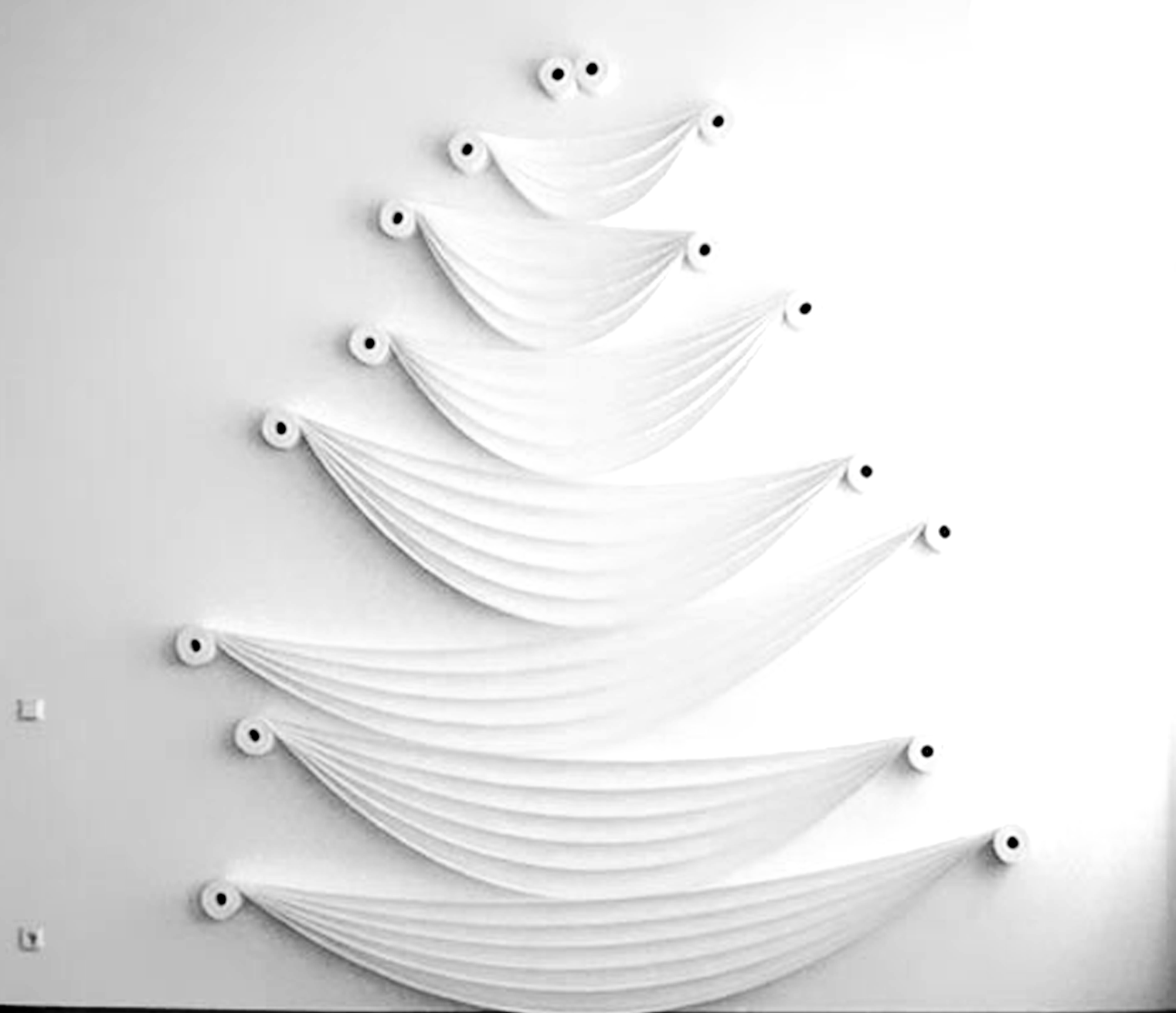 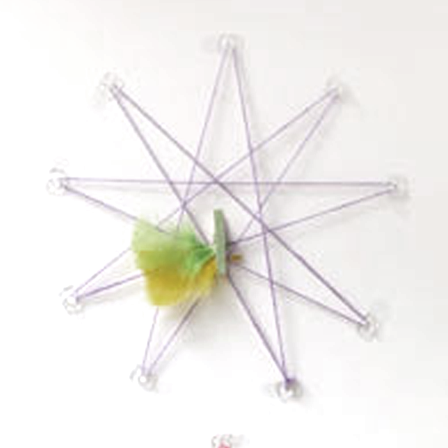 Material:
Lana roja y dorada deshilachada
Ventosas transparentes
Tijeras
Papel wc
Apresto
Cinta de doble cara
Cinta roja para los maceteros
Tiras verticales de luces por la parte interior
Escalera y hueco
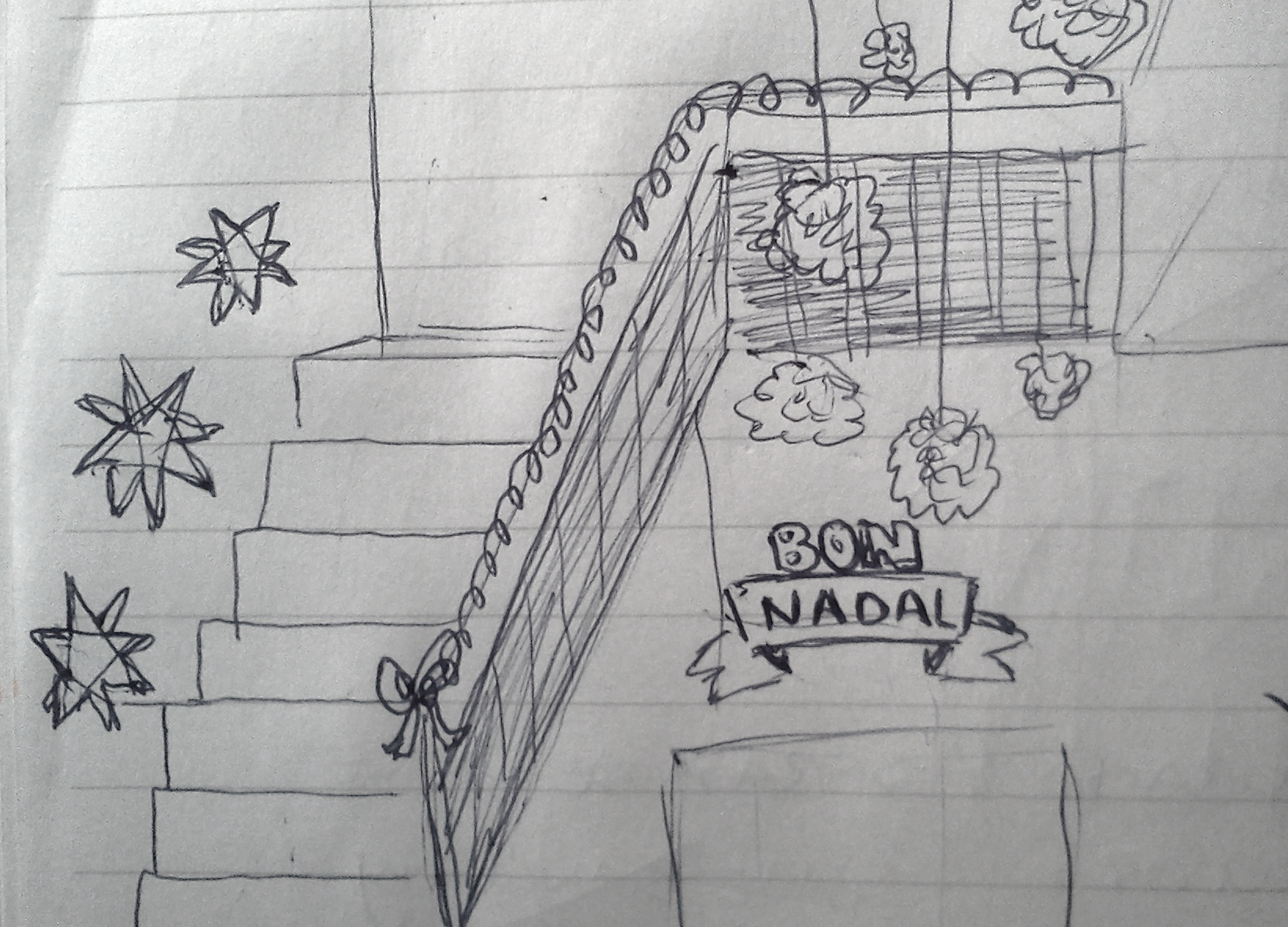 Elementos decorativos
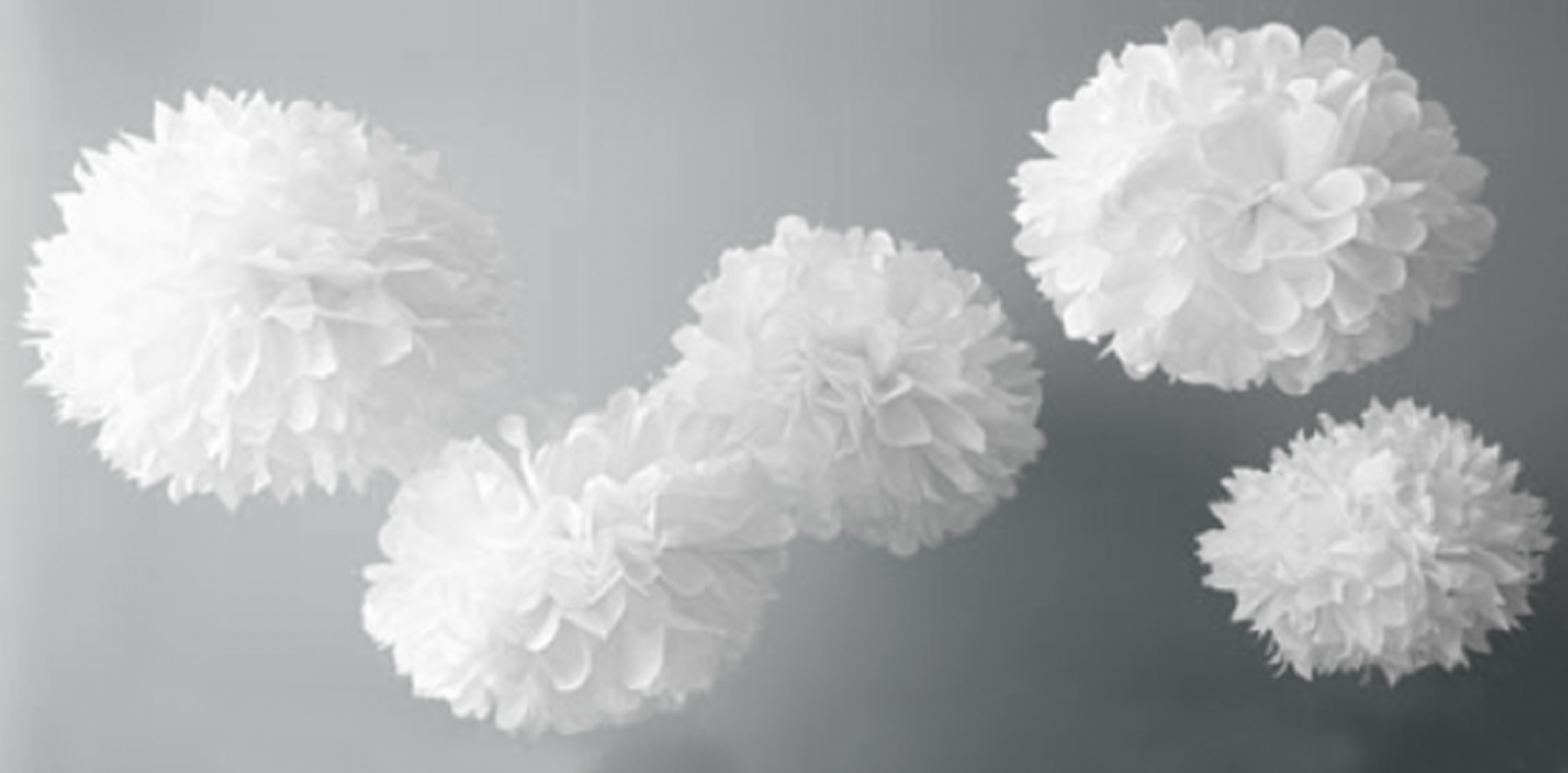 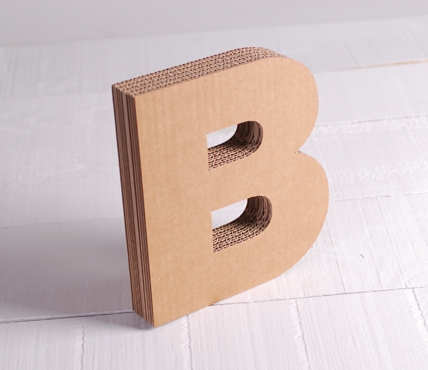 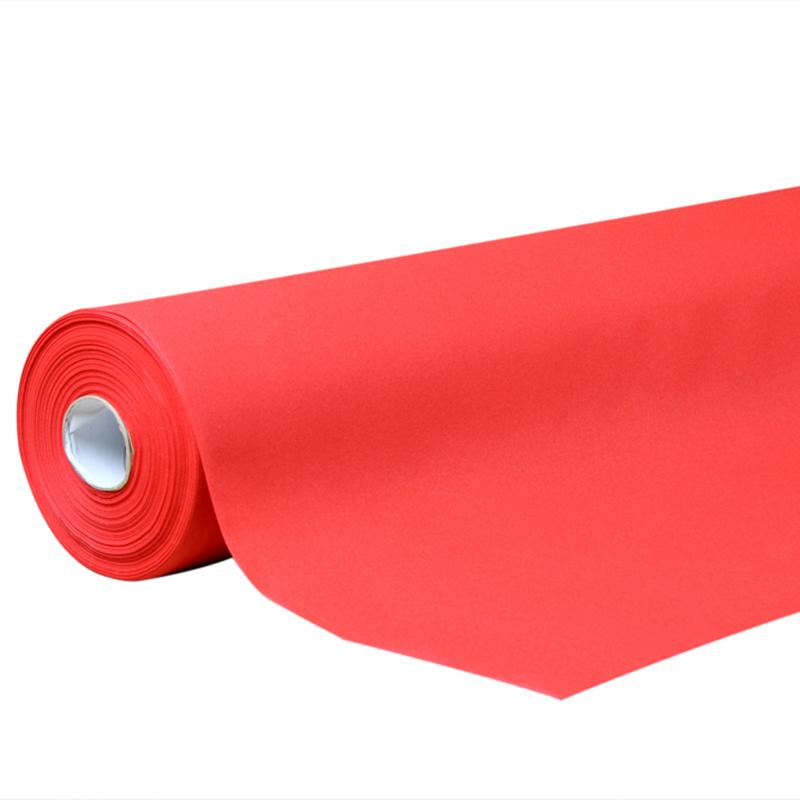 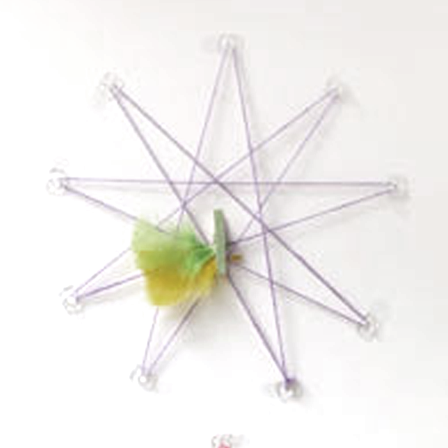 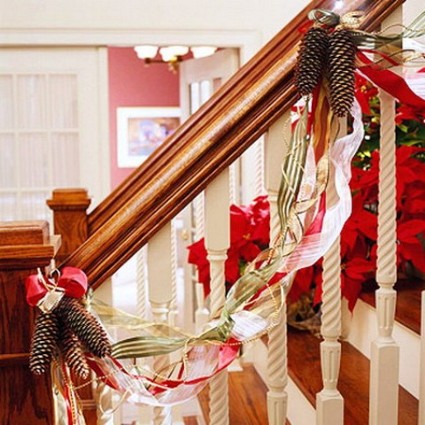 Como se hace….
Los pompones:
Letras “Bon Nadal”:
Recortando cartón y pegando uno sobre otro hasta conseguir el grueso deseado
Las estrellas: 
Se va trenzando el hilo con las ventosas  distribuidas en la pared en forma de estrella
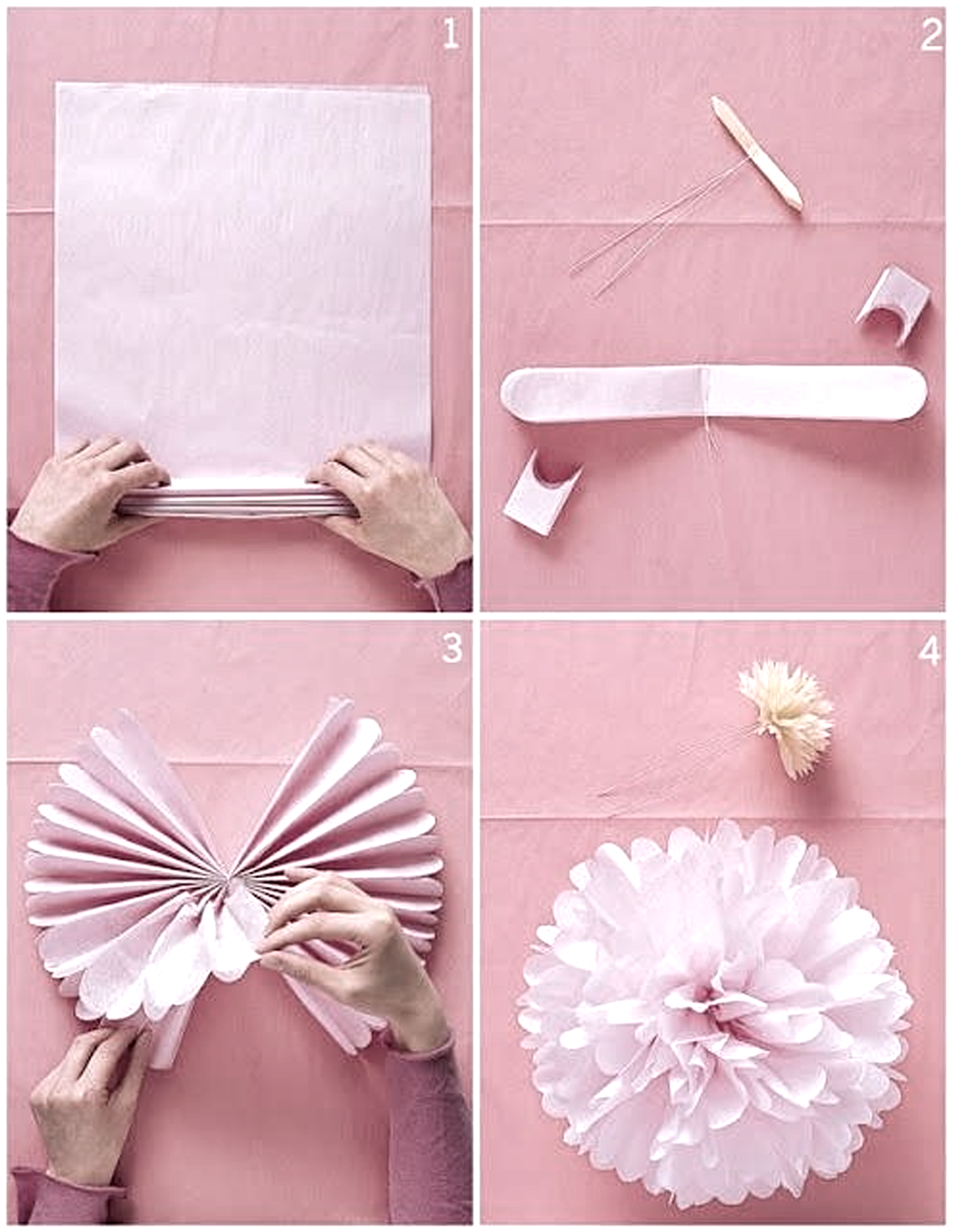 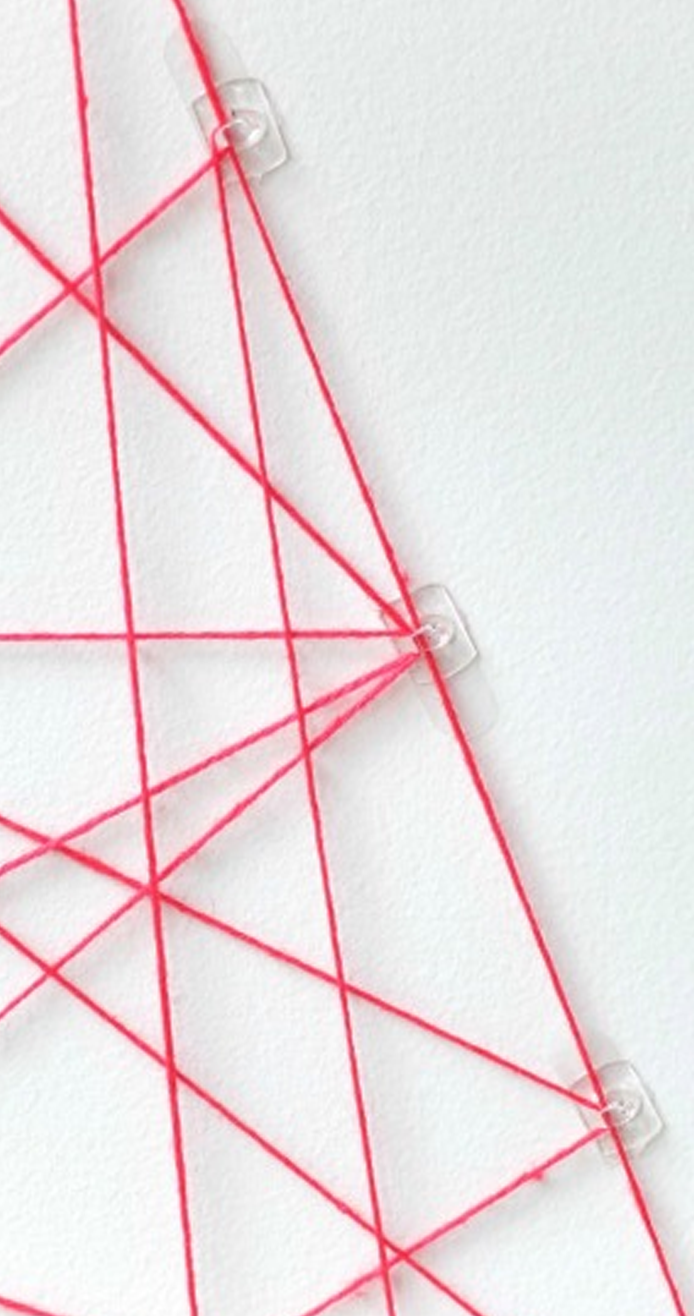 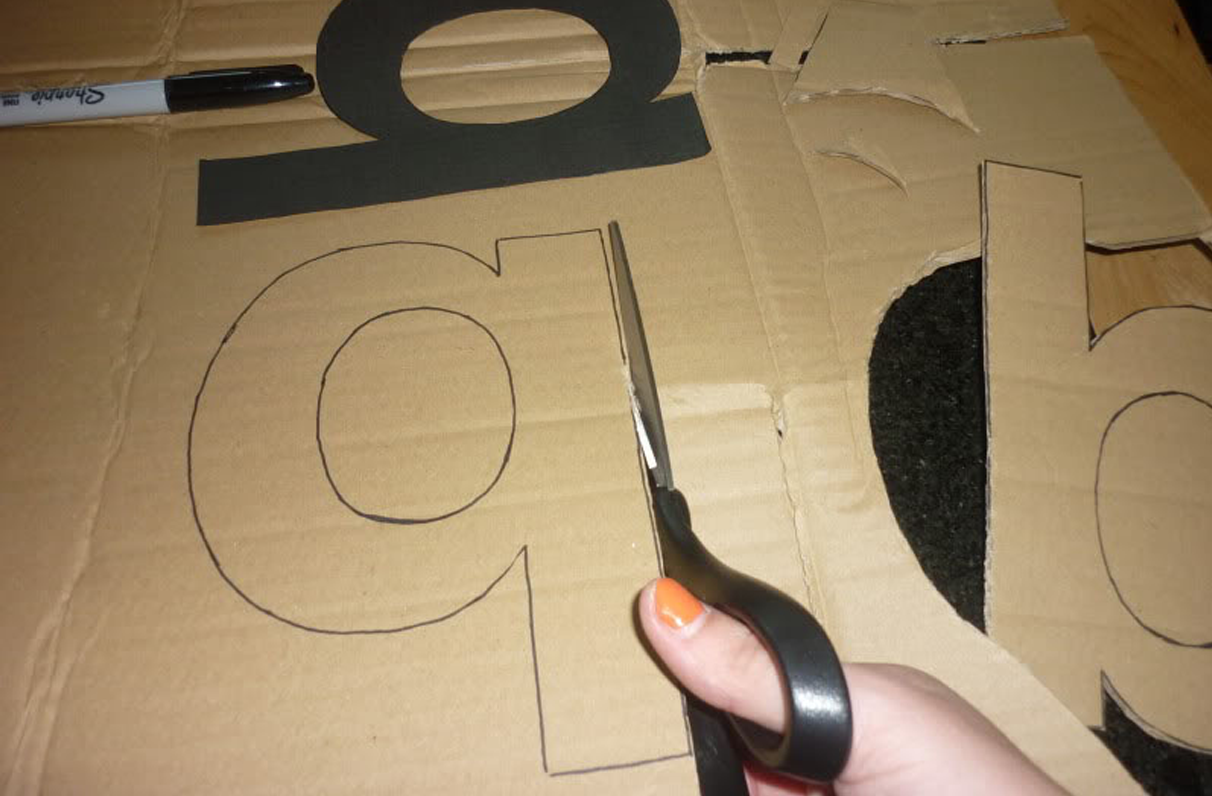 Material:
Cartón
Rotulador negro
Silicona caliente
Hilo de pescar
Tijeras / cutter
Spray dorado
Cartulina roja
Papel crespon
Clips
Colgador ventosa transparente
Fieltro rojo
Bridas 
Cinta
Pasillo de infantil
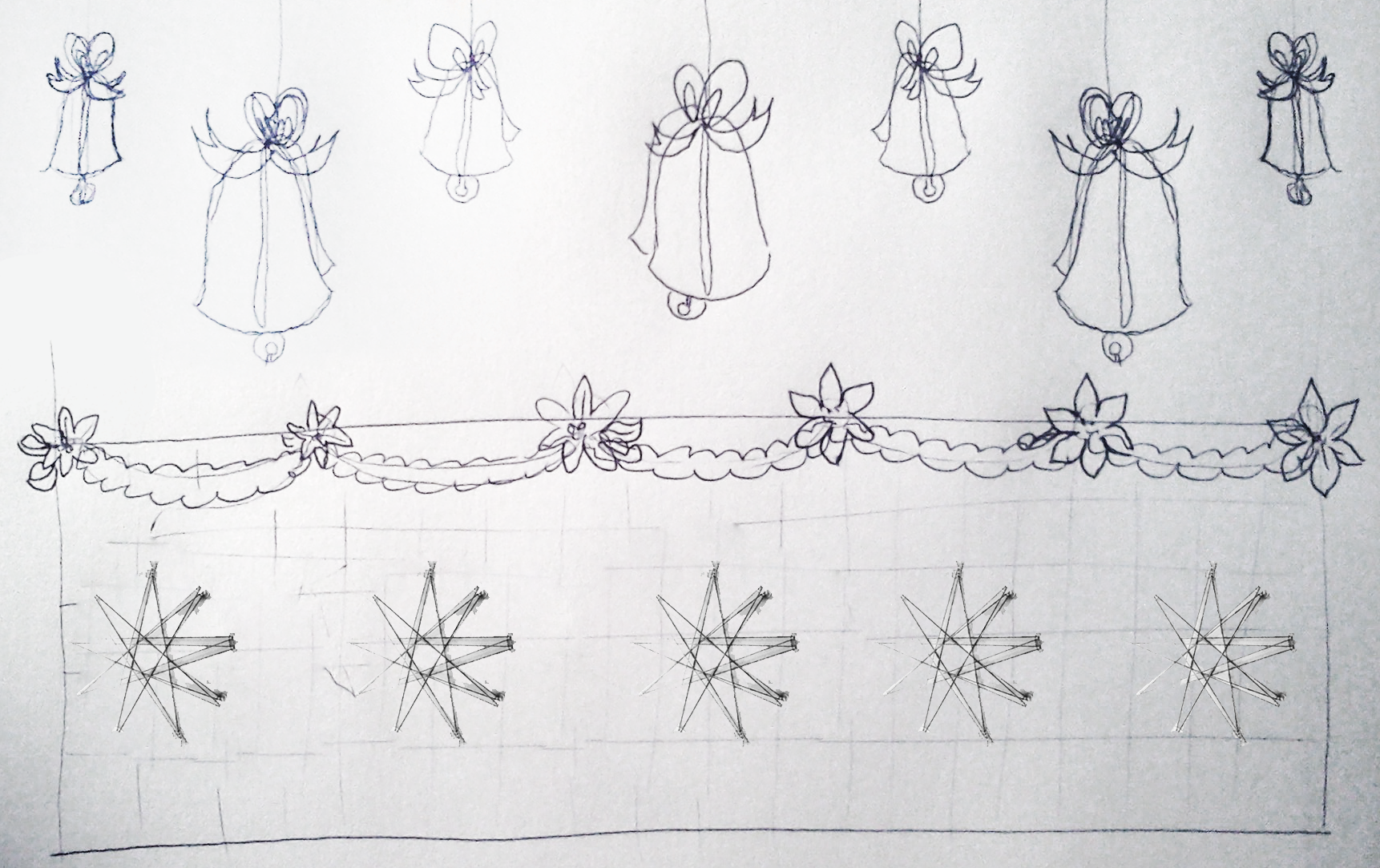 Elementos decorativos
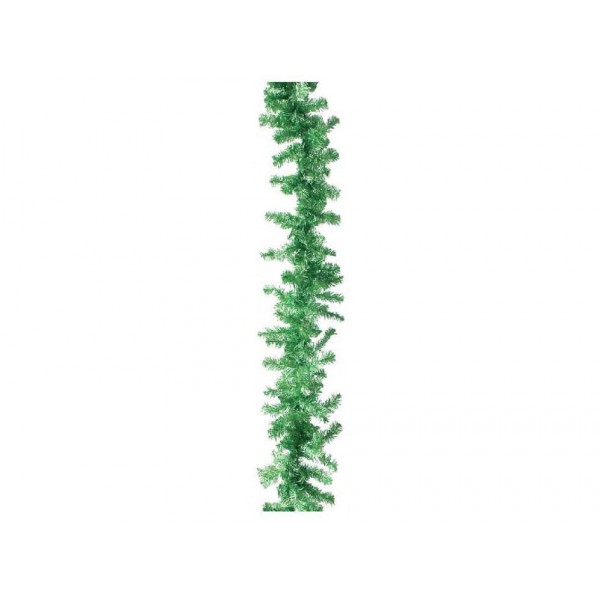 Estrella de hilo
Campana 3D
Espumillón verde y flor de pascua
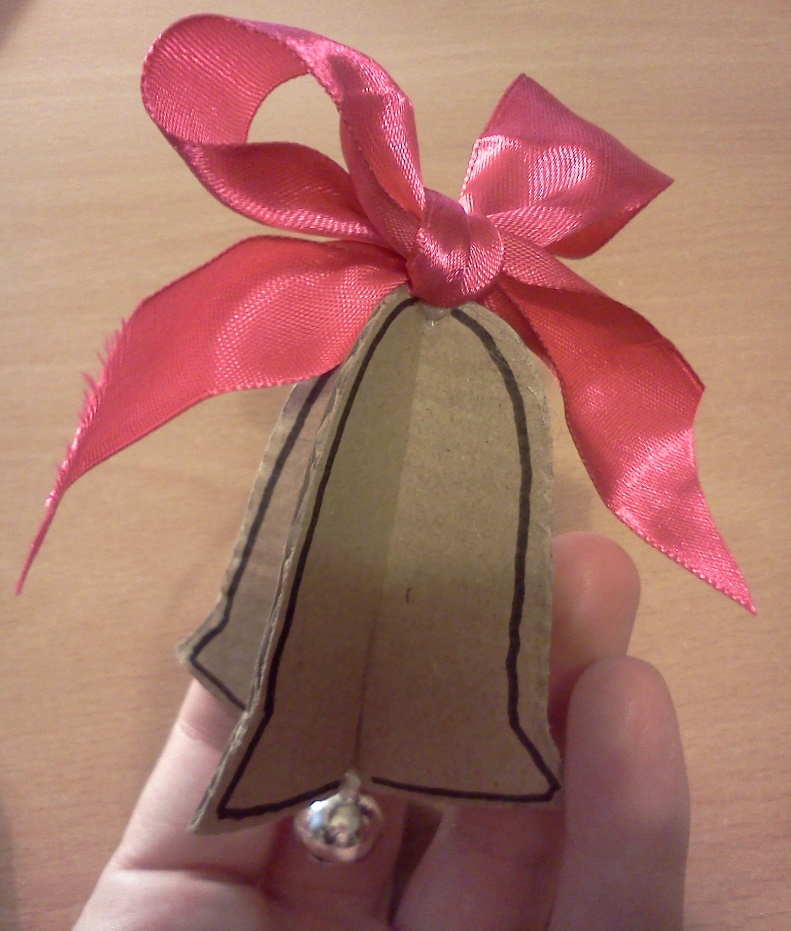 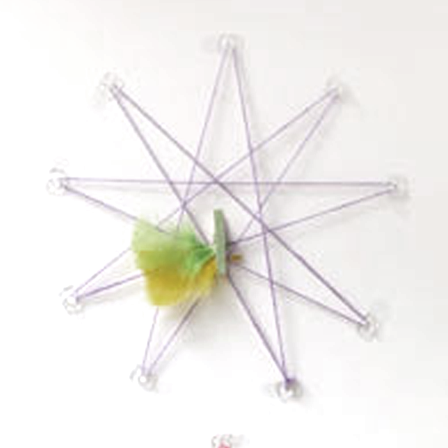 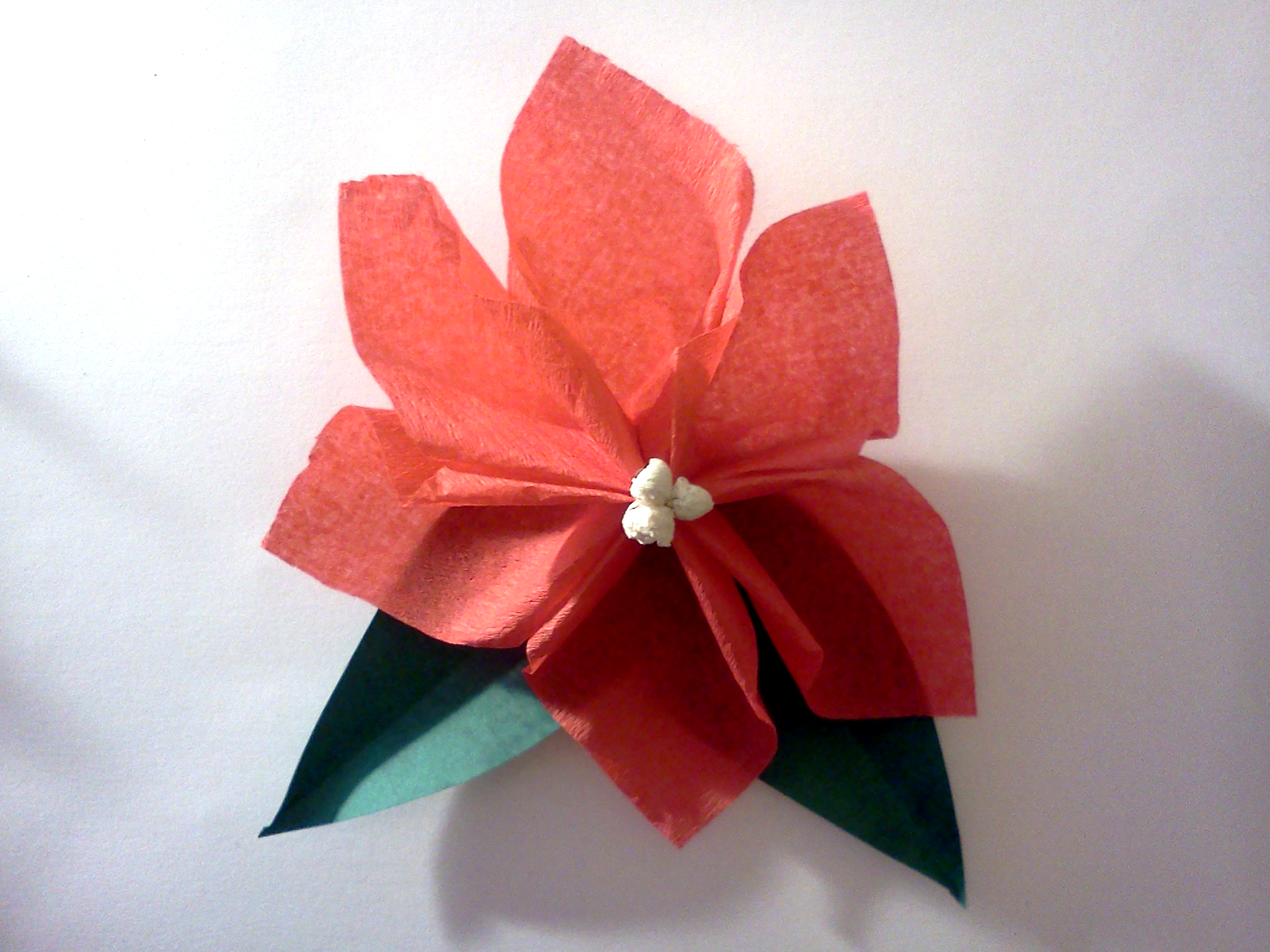 Como se hace….
Flor de pascua
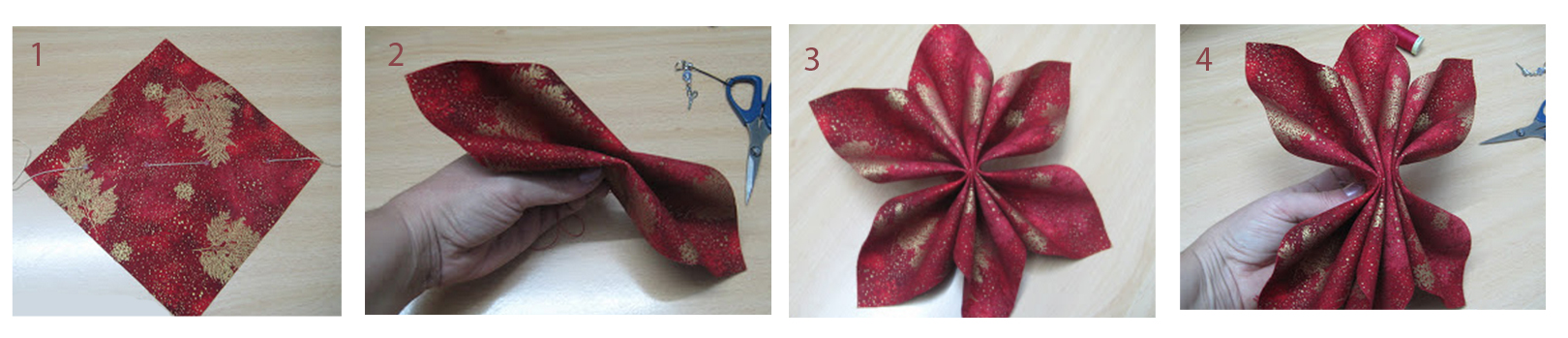 Campan 3D
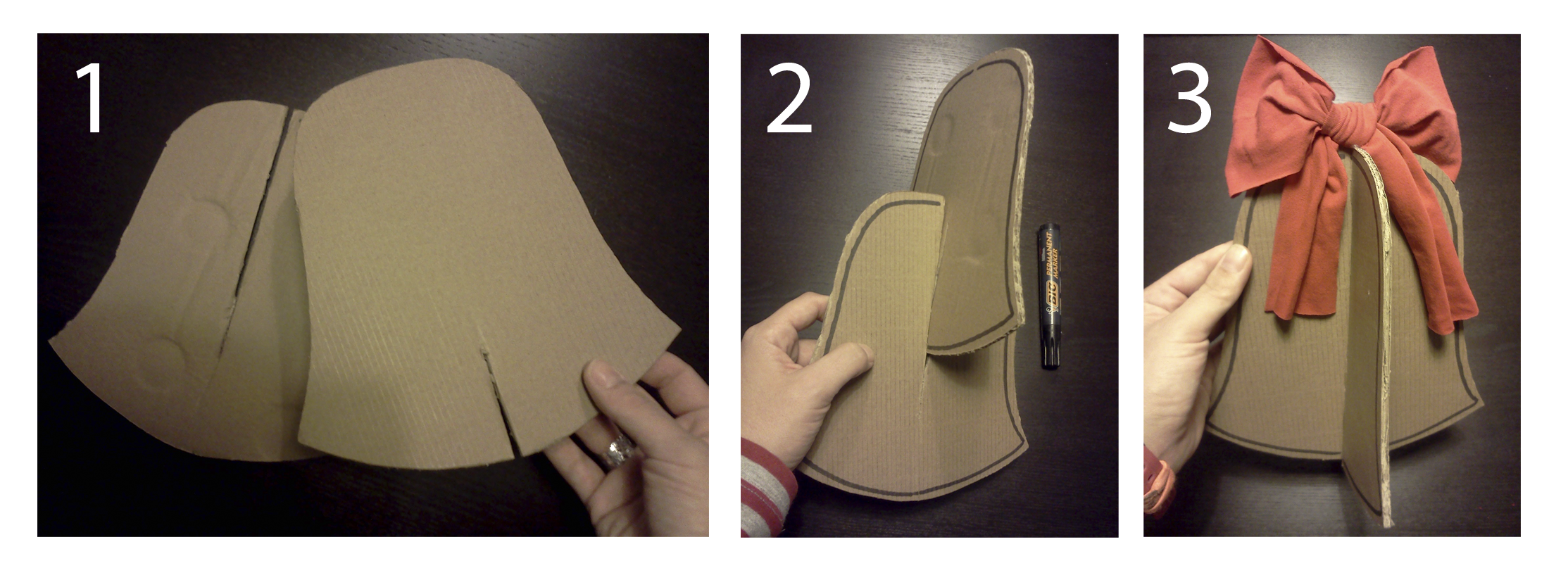 Material:
Servilletas rojas
Grapadora
Bolitas doradas 
Pegamento barra
Hojas verdes
Cartón
Lana dorada
Cinta roja
Rotulador negro
Cascabel
Hilo de pescar
Clips
Ventosas transparentes
Pasillo de primaria y secundaria
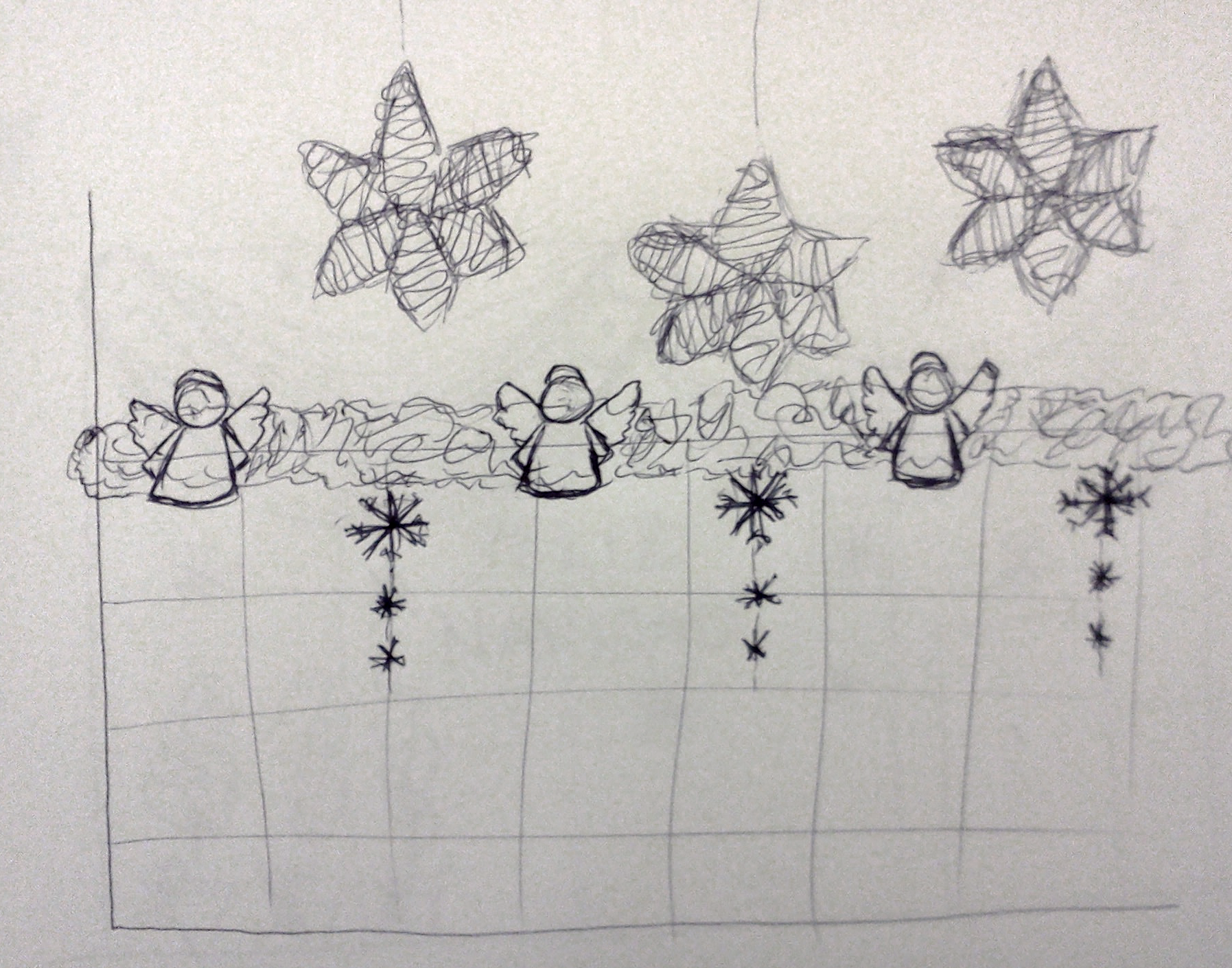 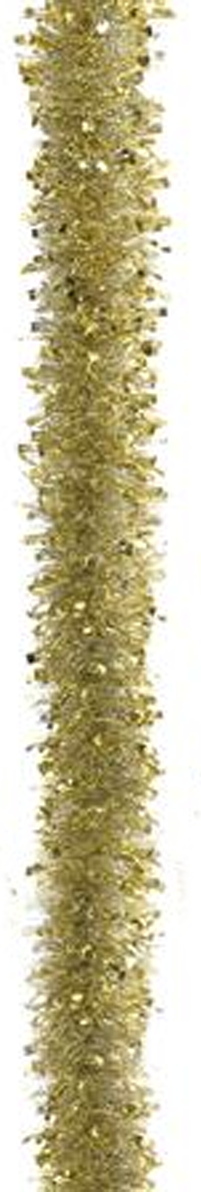 Elementos decorativos
Copos de nieve y espumillón dorado
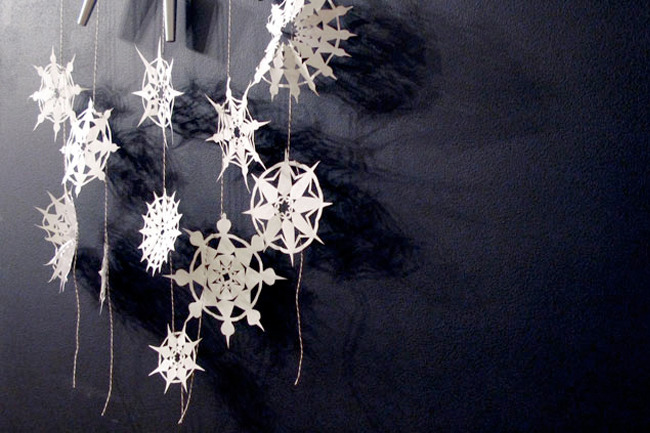 Estrella trenzada
Ángel de papel
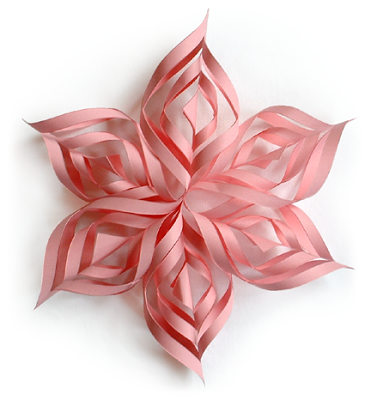 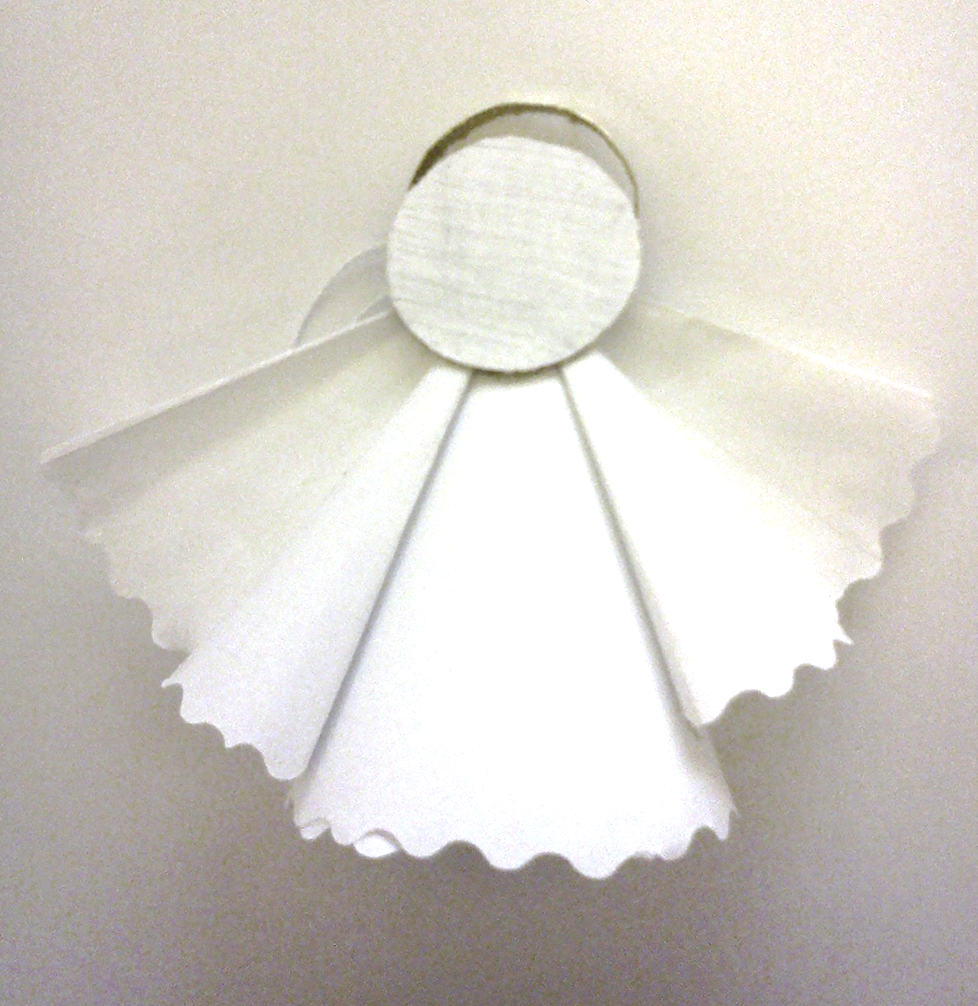 Como se hace….
Estrella trenzada compuesta por 6 puntas como esta
Copo de nieve. 
Se dobla la hoja de la siguiente manera, una vez doblada, se corta como en la última imagen y se desdobla.
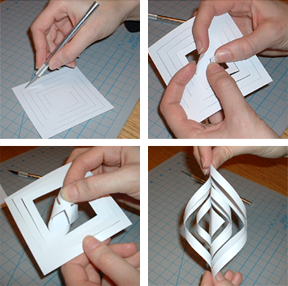 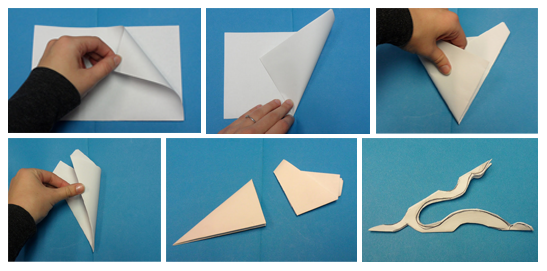 Y por último el ángel:
Dos blondas de papel, una mediana para el cuerpo y otra pequeña para las alas. 
La cabeza es un trozo de cartón blanco coronado por un alambre dorado
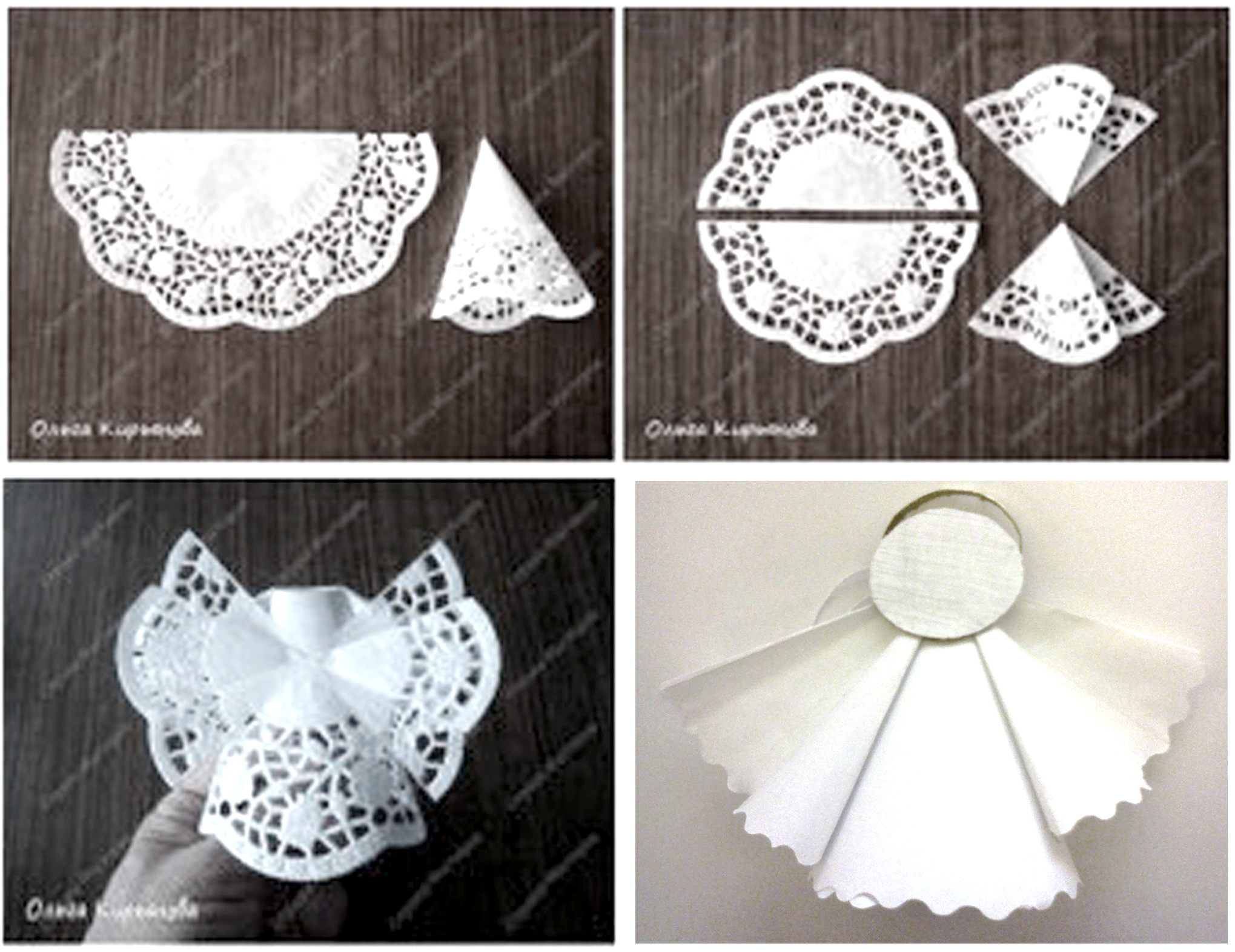 Material:
Silicona caliente
Spray dorado
Folios
Glu tack
Papel continuo marrón
Tijeras
Pegamento
Hilo de pescar
Clips
Blonda redonda grande y pequeña
Círculos pequeños de cartón blanco
Lana dorada deshilachada
El Belén
Distribuiremos el trabajo del belén según dificultad de dibujo.

Infantil: Dibujarán y cortarán con punzón estrellas y cabritas.
Primaria: Dibujarán palmeras, árboles,  patos y carros de carga.
Secundaria: Dibujarán personajes de Belén, la lavandera, el pescador, el panadero y el carpintero.


Todo esto estará terminado para el viernes 29 de noviembre por la mañana




Todos los niños colaborarán trayendo al cole periódicos, cartón, piedras pequeñas, piñas, pinocha y arena